PRESENTATION TOPICSGrade 9 to 10 Programming
1
Graduation Program Requirements 
 Student Success at Pinetree
 Pinetree Programs
 Number of Courses 
 Choosing Courses in myed bc
 Timeline Information
Counselling Department
2
Ms. Starr/Ms. Hamilton		A-I
Mr. Nelson				J-O
Ms. Dhillon				P-Z
Mr. Sharma			International Students

Emails on school website!
CHOOSING COURSES Important Decisions…
3
Grad requirements

Interests/exploration/electives 

Awareness of Career Plans and Post  Secondary Plans

How do I get information?
Family
Counsellor
Post-Secondary & Career Advisor
Research 
Course Calendar/Booklet
Where to find the course calendar!
4
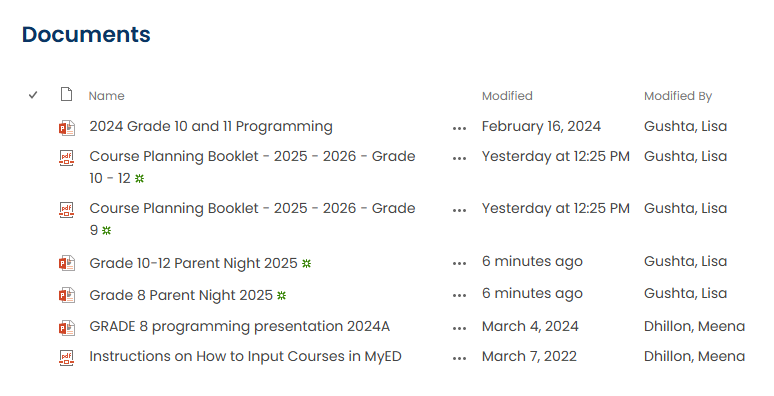 GRADUATION PROGRAM 80 Credits
5
1.  Required 52 credits:
English Language Arts 10, 11 and English  Studies 12                                        12 credits
Social Studies 10                                                                                                        4 credits
Social Studies 11 or 12 				                    4 credits
Science 10                                                                                                                   4 credits
Science 11 or 12 (Ch, Ph, Bi, Earth Science, Sc for Citizens)                               4 credits                                                   
A Mathematics 10                                                                                                      4 credits
A Mathematics 11 or 12				                     4 credits
Physical and Health Education 10                                                                           4 credits
Fine Arts or Applied Skills 10, 11 or 12 		                                          4 credits
Career Life Education 10                                                                                           4 credits 
Indigenous Focused Coursework 			
                                                                  	
2.  Career Life Connections 12 (not a structured class)                		4 credits

3.  Electives (Grade 10, 11 and 12 - depends on focus studies)  	                     28 credits
	
4. Assessments: 
Numeracy  10 ,Literacy 10,  Literacy 12
						TOTAL 80 credits
Must have credit for three grade 12 courses plus English  Studies 12, includes CLC 12 (16 grade 12 credits total)
NUMBER OF COURSES
6
GRADE 10 students 
8 Courses 
You must have 8 classes in your schedule. This does not include extra courses or online courses. 
Extra Courses: 
Jazz Band 10, Choir 10, Vocal Jazz 10, Music Orchestra 10, Graphic Production (Yearbook 11), Athletic Leadership 11 Leadership 11, (note: priority given to grade 11’s and 12’s)
These courses are in addition to your 8 courses if you choose to take one or more of them
Our English 10 Courses at Pinetree
7
There are 4 options for English 10. 

Your 4 choices include: 
Composition 10
Creative Writing 10
New Media 10
Composition 10 HONOURS

You will notice your schedule has Literary Studies 10 along with your English 10 choice.  All English courses are rooted in reading, so this section is attached to your English selection.
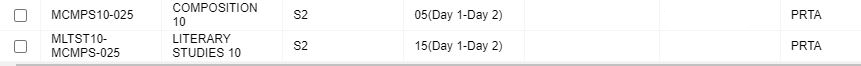 Pinetree Mathematics
8
Grade 10 Year​
Workplace Mathematics 10

Foundations of Math & Pre-Calculus 10​
	
Pre-Calculus 10 Honours and 11 Honours (year-long)​
Pre-Calc 10 Honours (Sem 1)   Pre-Calc 11 Honours (Sem 2) 
Pre-Calculus 11 would take up one elective spot if approved
Most likely these classes will be in period 1 classes (7:50am start)
PINETREE SPECIAL PROGRAMS
9
HONOURS & AP – self select, but admission requires teacher recommendation 
HONOURS courses will be more rigorous. Make sure you are prepared for this. Once you are selected, we will not be able to change the class, and you will not be able to drop the class part way through the semester. 
Think about why you want to take Honours and if it’s a good fit for you based on your interests, passion, work ethic.
Students should be certain they want the Honours course and that they are able to meet the rigors of the course. 

ELL: Prepare Students for English 10, 11 & 12 Courses
There are 4 levels of ELL classes. You are placed based on an assessment.
(Your ELL teacher will recommend a plan for next year)
SPECIAL PROGRAMS….Continued
10
COURSE EQUIVALENCY
If you completed courses in another Country– we can give you credit for courses that meet BC ministry outcomes. 
	Note: 80% match of curriculum is needed.

EXTERNAL COURSES
Certain Courses taken outside school system; i.e.: Music, Languages, Sports, Cadets, Industrial Programs, Drivers Training, First Aid, Life Saving
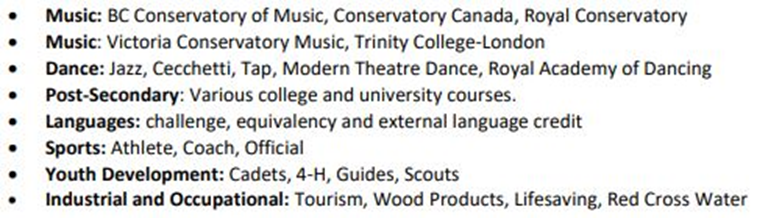 FNA (Fine Art) or ASK (Applied Skill)  10, 11 or 12
11
Students are required to complete 4 credits in either: 
Fine Arts ( any Drama, Dance, Music or Visual Art course) OR
 Applied Skills (any Business Ed. , Home Ec, Info Tech and Tech Ed. Course)
Must completed at the Grade 10, 11 or 12 level 

When choosing electives there are no grade 10 numbered electives other than second language courses or Band and Choir courses

All electives you choose will be numbered 11 other than your core required courses.
FINE ARTS / APPLIED SKILLS
12
SOME EXAMPLES INCLUDE:

 Drafting 11 (AS)	    	                           Graphic Arts 11 (FA)
 Marketing & Promotion 11 (AS)       	 	Drama 11(FA) 	
 Textiles 11(AS)	                                        		Art Studio 11 (FA)                                
 Foods  Studies 11(AS)                                       	Auto Tech 11(AS) 
 Composition & Production 11(FA)                	Choral Music 11(FA) 
 Automotive Tech 11(AS)                                  	Any Info Tech 11(AS)
 Instrumental Music (Band) 11 (FA)	

see the course booklet for more details:
CHOOSE WISELY!
13
It will be very difficult if not impossible to make changes to your courses in September; therefore, please choose your classes carefully.
There will be a verification of your selected courses in late May/Early June. This will be your opportunity to make sure your choices are correct.
If you selected Honours you know at this time if you were accepted. It will be on the draft version of your timetable
STUDENT SUCCESS
14
Strive to do your best

Course failure may result in: 
Remedial summer school (mark between 40%-49%), Summer School 
			OR    
Repeating the course next year
Summer School or Online
15
If you are planning to take a summer school course or an online course, you must indicate this on your course planning sheet and in the NOTES to Counsellor section in MYED BC when you select your courses.

If you complete a course (summer school, or online) without telling us, we will not be able to change your schedule to a preferred elective in September.  You will be placed in a class that has space. 

You cannot drop courses you are enrolled in at Pinetree and then take that course online once the semester has started. This planning must occur now.
16
Grade 10 Course Planning sheet
Go to the Course Planning page on the website to download a copy.
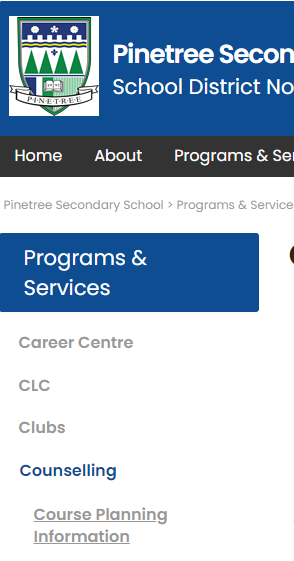 Inputting your Course Selection in MyEd BC
17
1. Log into your student MyED BC account
You will see the heading as shown below. Click on the green tab title “My Info”.
2. Click on the tab in the left column that reads “Requests”.
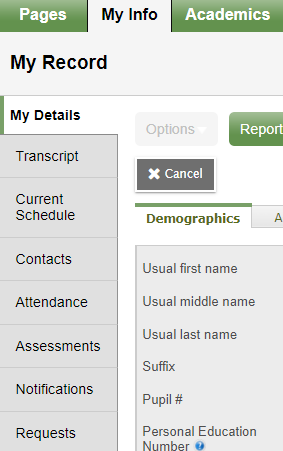 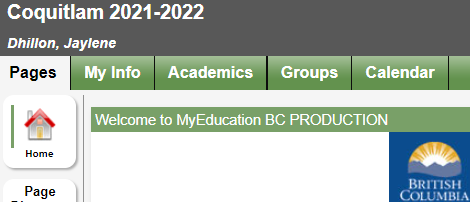 3. You will then see this page. Read the instructions              carefully!
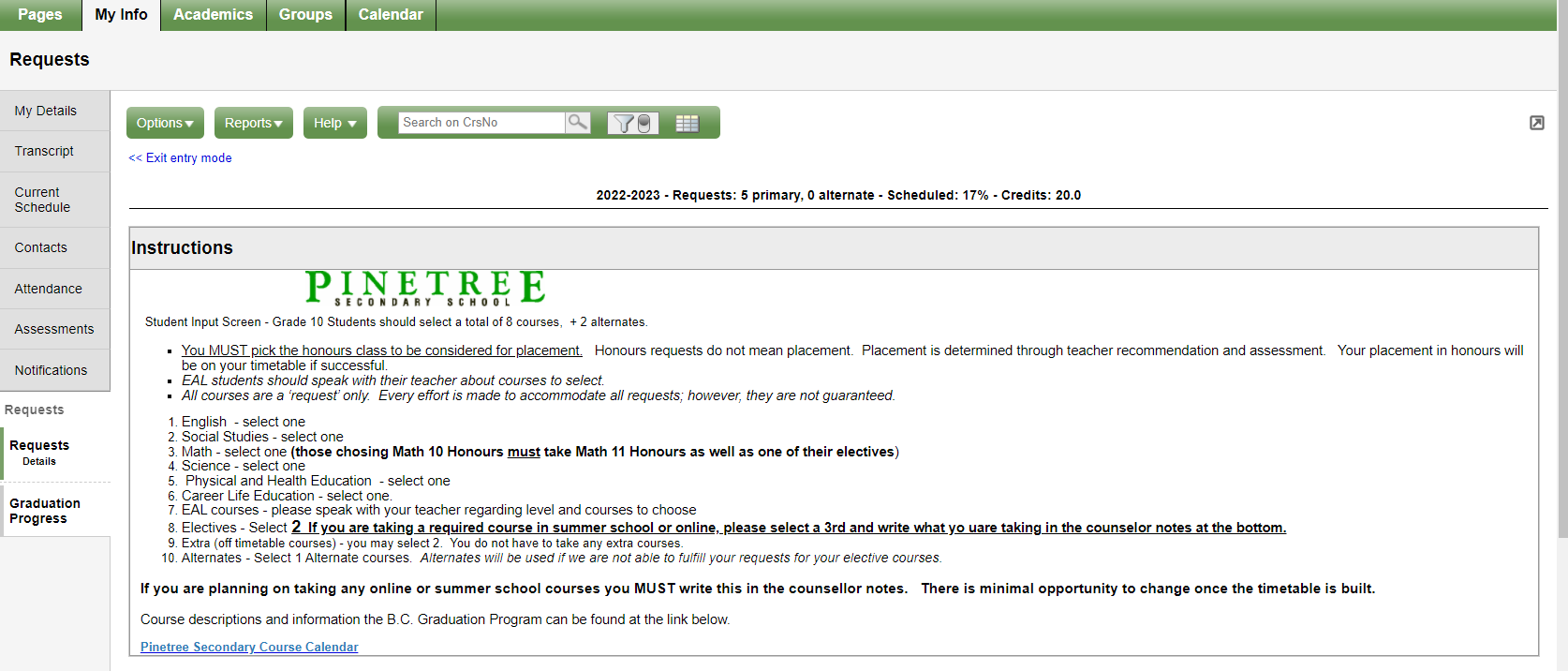 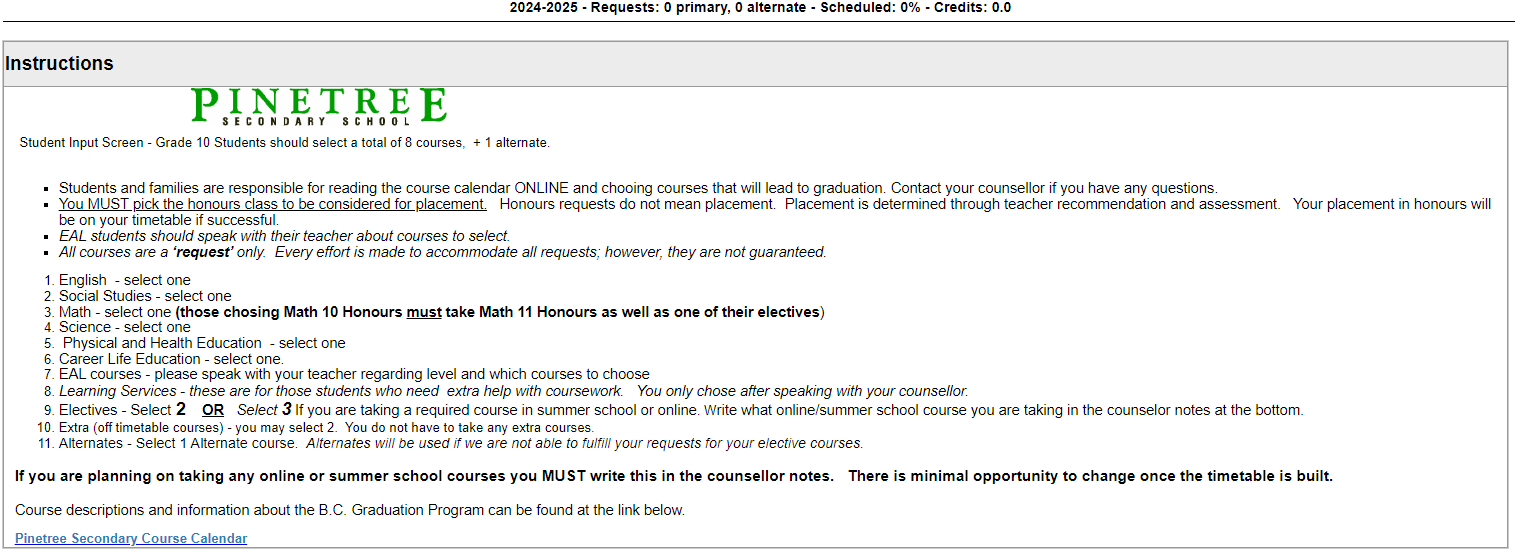 18
4. Primary request, Alternate selection, Notes
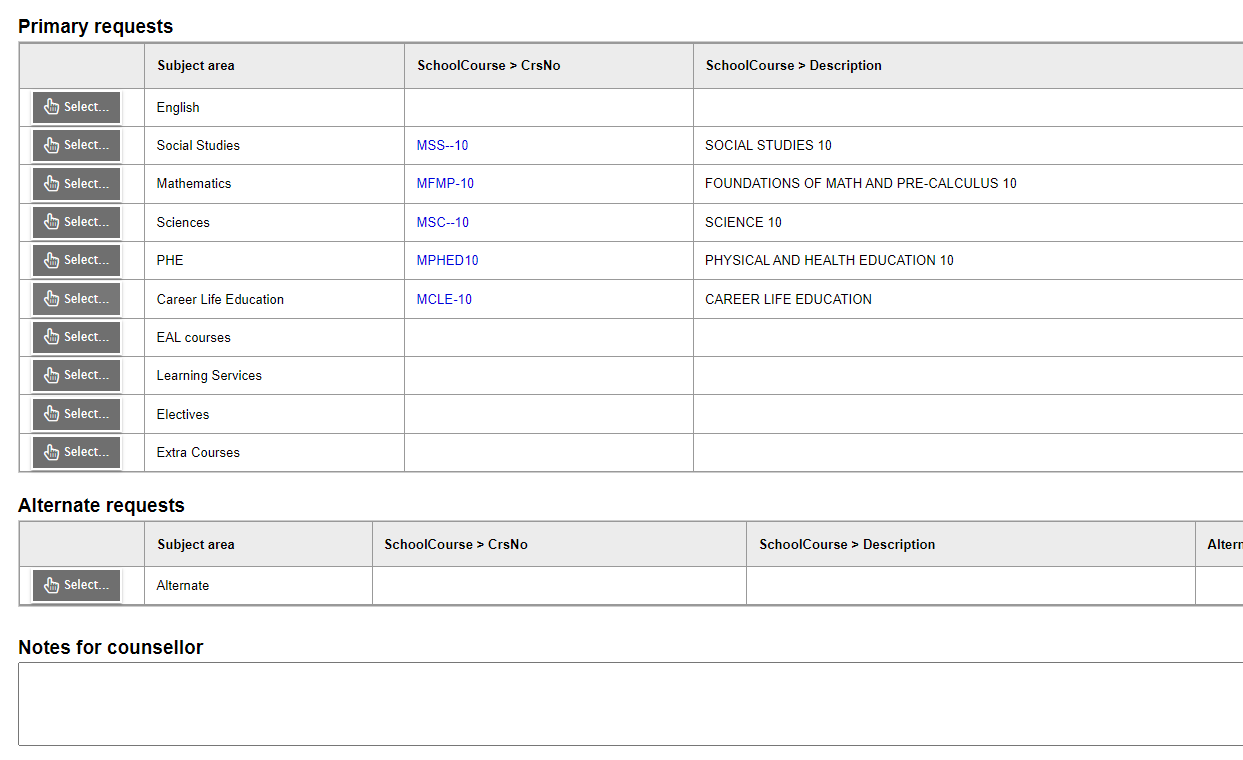 Write any information you want your counsellor to have in this section: summer school, online etc.
19
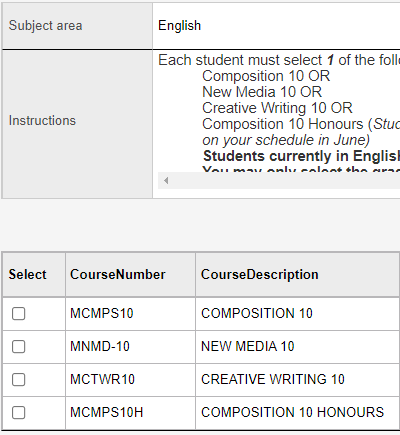 5. English- choose one


6. Mathematics-choose one unless you are self-selecting Math 10/11 Honours. If you choose this Math 11 becomes one of your 8 courses.
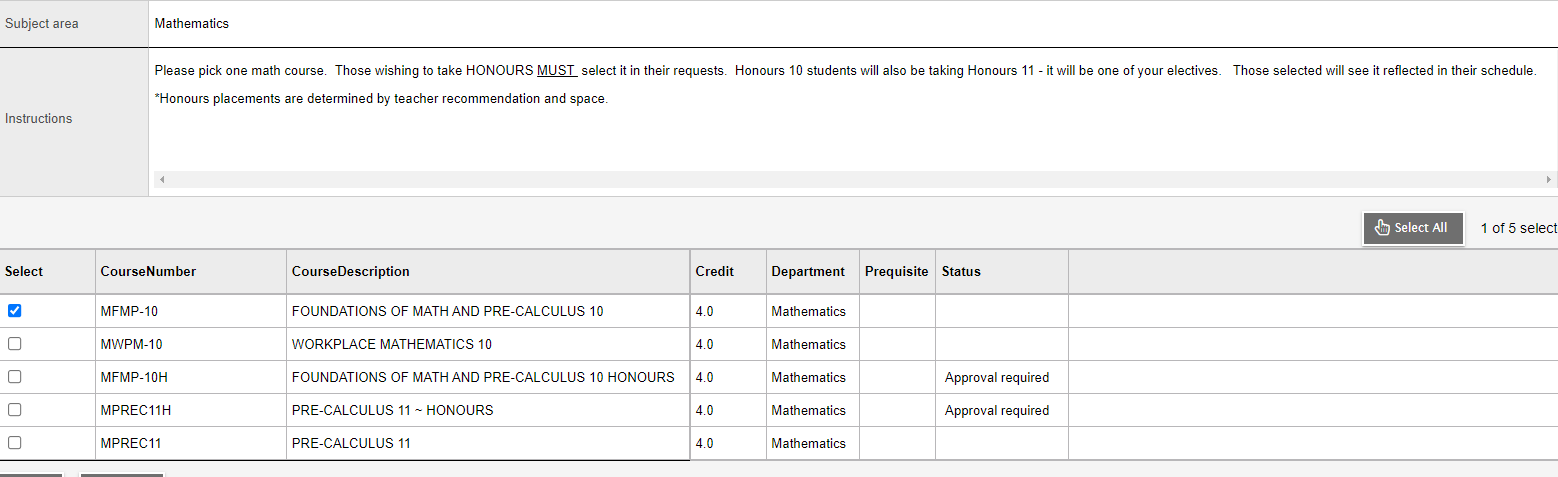 20
7. Be sure to read the instructions in each category of your primary requests.
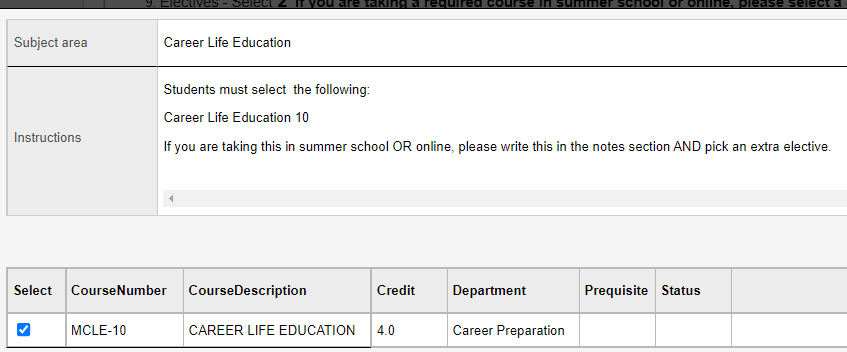 21
8. Electives: most will choose 2 electives unless you choose to take a course at summer school you will choose 3

NOTE: you must select a total of 8 course ( not more or less)
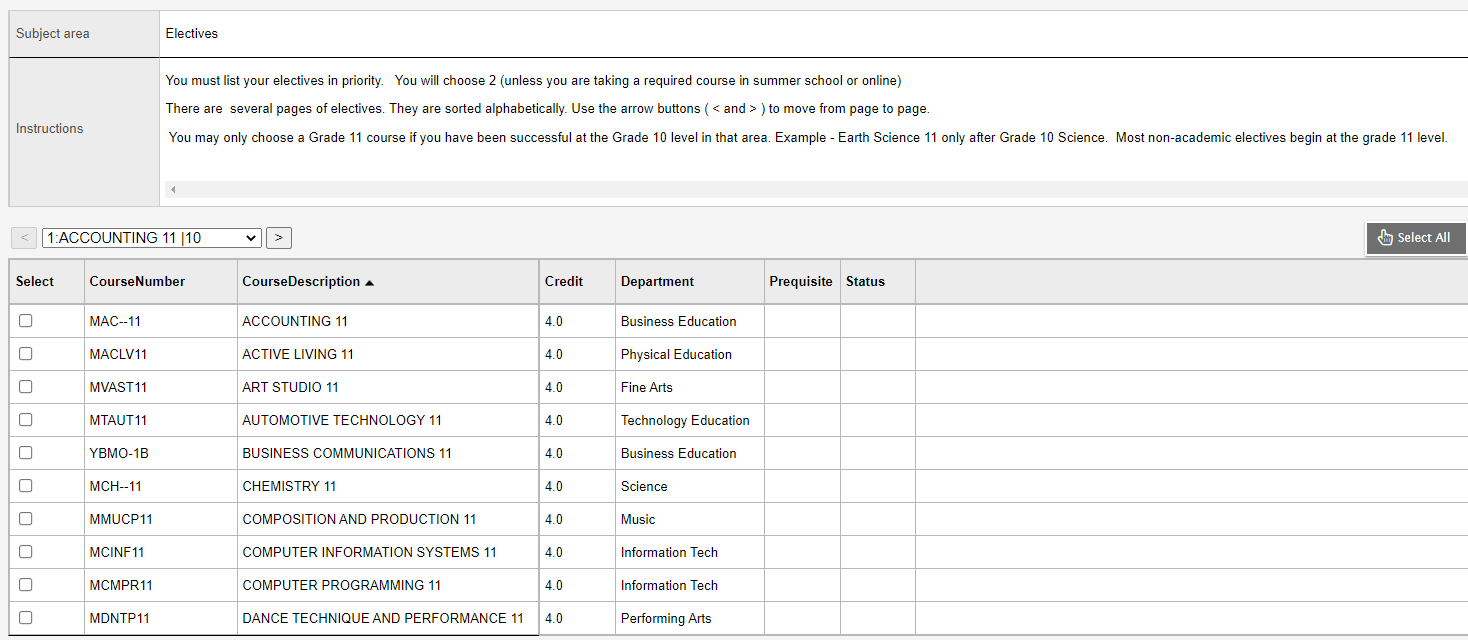 22
9. Extra Courses-only these courses can be taken as additional courses beyond the 8.
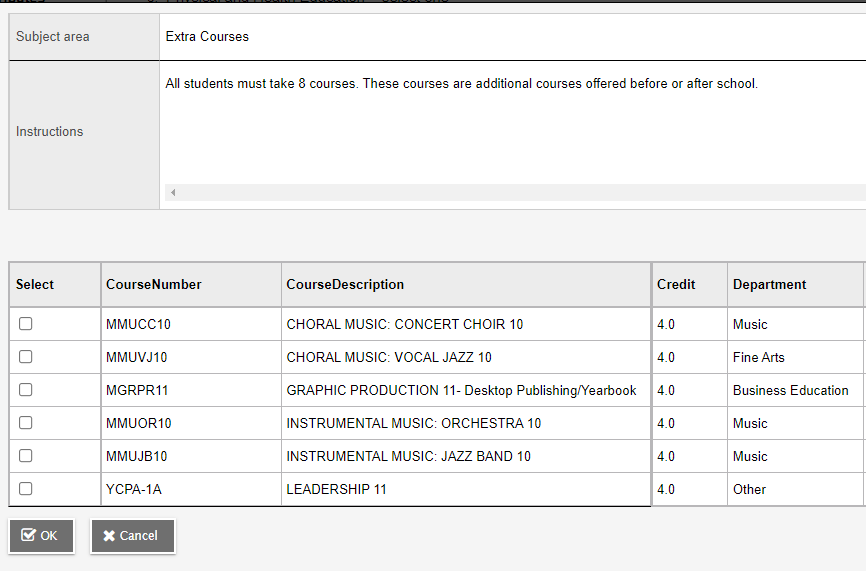 23
TIMELINE
24
PLAN CAREFULLY, TALK TO YOUR PARENTS AND IF YOU HAVE QUESTIONS SEE YOUR COUNSELLOR.

FINAL DUE DATE TO ENTER YOUR COURSE SELECTION ONLINE IN MYED BC and TO RETURN YOUR COMPLETED COURSE PLANNING SHEET TO YOUR COUNSELLOR IS – JANUARY 28TH, 2025


If you have problems accessing your student Myed BC portal and need your password reset- please email your Vice-Principal. Counsellors are not able to do this.